분사 구문의 형태
준 동사 –  동명사,  To 부정사 (지난주까지 수업)
                                현재 분사(능동)
 동사
                               
                                          과거 분사(수동)
1. 기본개념이해하기
동사+ing  (…하는, …하고 있는)
형용사
동사+ed  (…된, …되는)
기본 개념 이해하기
2.  감정을 나타내는 분사
기본 개념 이해하기
분사구문
생략
Ving,
생략
접속사 +  S  + V,   S + V
능동 분사구문
생략
생략
Miss+ing
생략
생략
Being
Being생략가능
수동 분사구문
분사의 위치(분사 구문보다 출제빈도 높음)
명사 앞에서 수식하는 분사
명사 뒤에서 수식하는 분사
관사
+명사
+명사
+ 분사
~하는
소유격
+ ing
~하는
+V
+ ing
+ V
+prep.
+ ed
~되는
+ ed
~되는
1.  분사의 종류와 역할
Q. 2
(대기업 )과 합작 투자에 관한
주격 보어로 쓰이는 분사 : 2형식 동사 + 분사
 1. The proposal regarding the joint venture remains [unchanging / unchanged]. 



목적격 보어로 쓰이는 분사 : 5형식 동사 + 목적어 + 분사
 2. We need to keep our customers [informing / informed] of

  product developments and special offers.
변경하지 않는
~한 상태다
S: 기획안이
변경되지 않은
정보를 주는
O: 고객들에게
~하는 상태로 유지하다
정보를 받는
제품 개발이나 특가 제공 상품에 대해
현재 분사  vs. 과거 분사
토익에서 ing 형 분사가 우세하는 어휘
참고
이끌어진
선도하는, 일류의
전도유망한, 희망찬
약속된
보상받은
보람된
존재하는, 현존하는
기존의, 현재 사용되는
놓친, 손실된
분실된
Ing 형 분사가 이기는 경우, 암기!
분사구문
출제 포인트
명사가 하면-ing
명
사
명사가 되면~p.p.
명사
그래도 다행인건
ETS는
Having p.p.~ 없이 
살 수 있다!
명사를 찾아라!
분사는
명사 없이 
살 수 없다!
분사는 뭐가 중요?
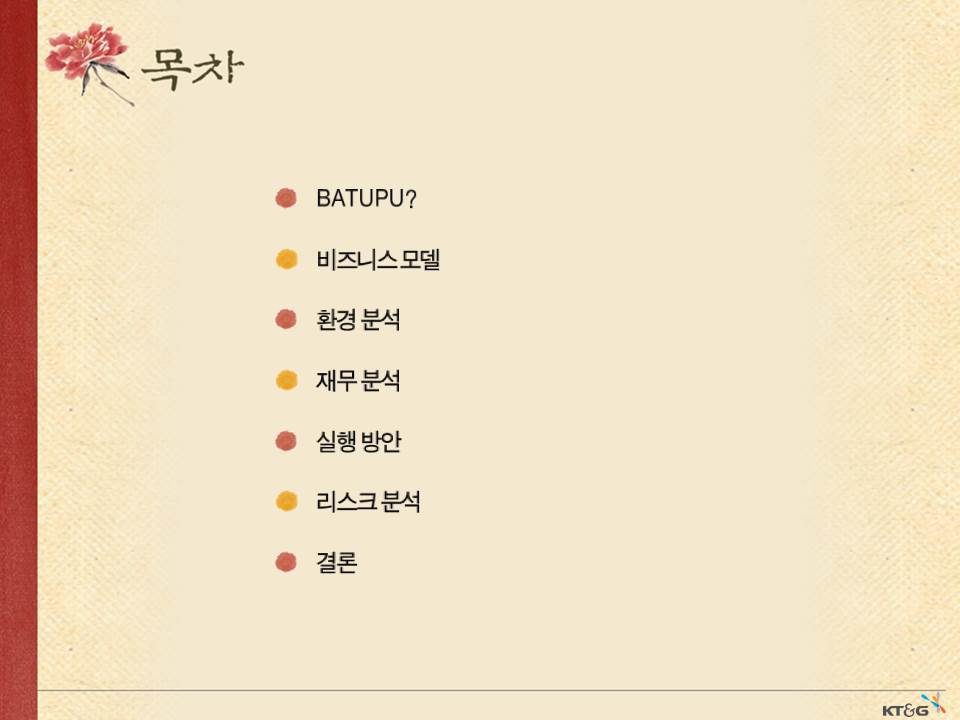 문자 메시지 유형

 두(세) 명이 실시간으로 문자를 주고 받는 유형

 업무 관련 도움 요청

 온라인 채팅 / 메신저
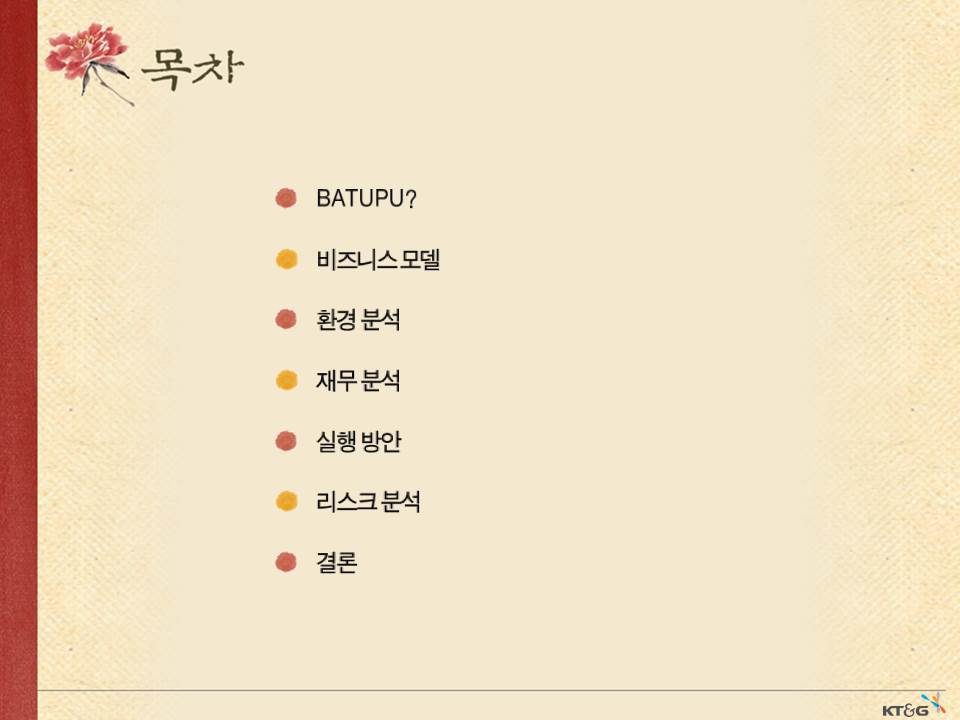 잘 나오는 질문

 대화에 나오는 인물의 정보 묻기


 대화에 언급된 내용의 세부사항  묻기


대화에서 특정인물이 언급한 말의 의도를 묻기
 
문자 대화 내용은            -            -              흐름
주로 언급된 이슈
질문
마무리
용건
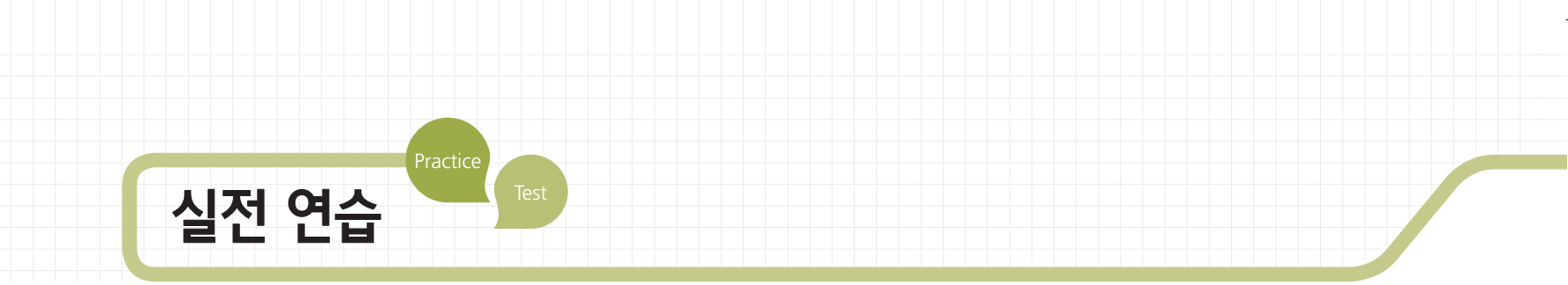 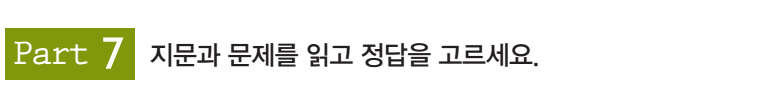 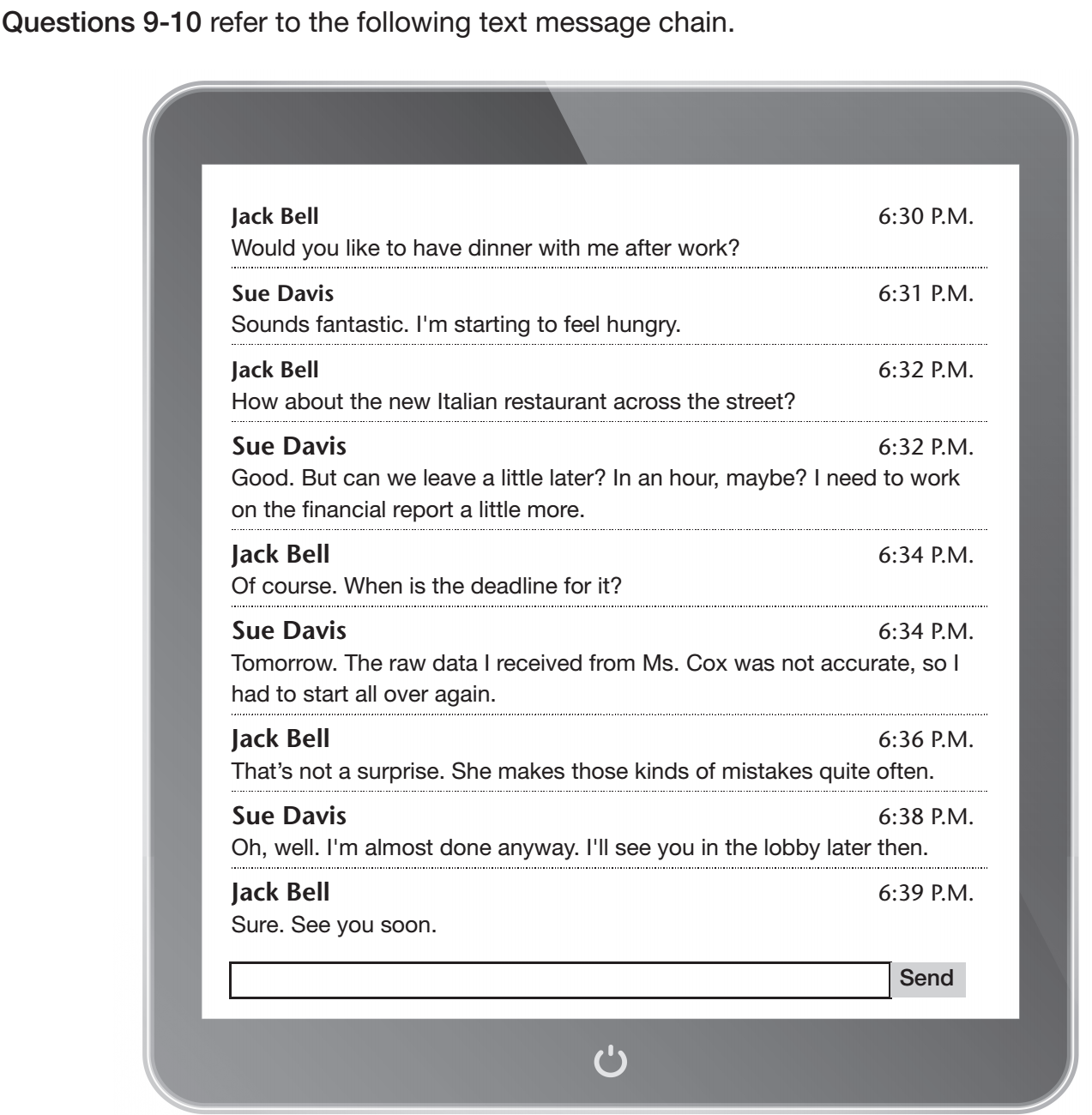 Tip 1.  명제 앞뒤 문장을 받아 문맥의미

명제 앞 문장과 뒷문장의 의미상의 관계
  1) 긍정?     2) 부정?
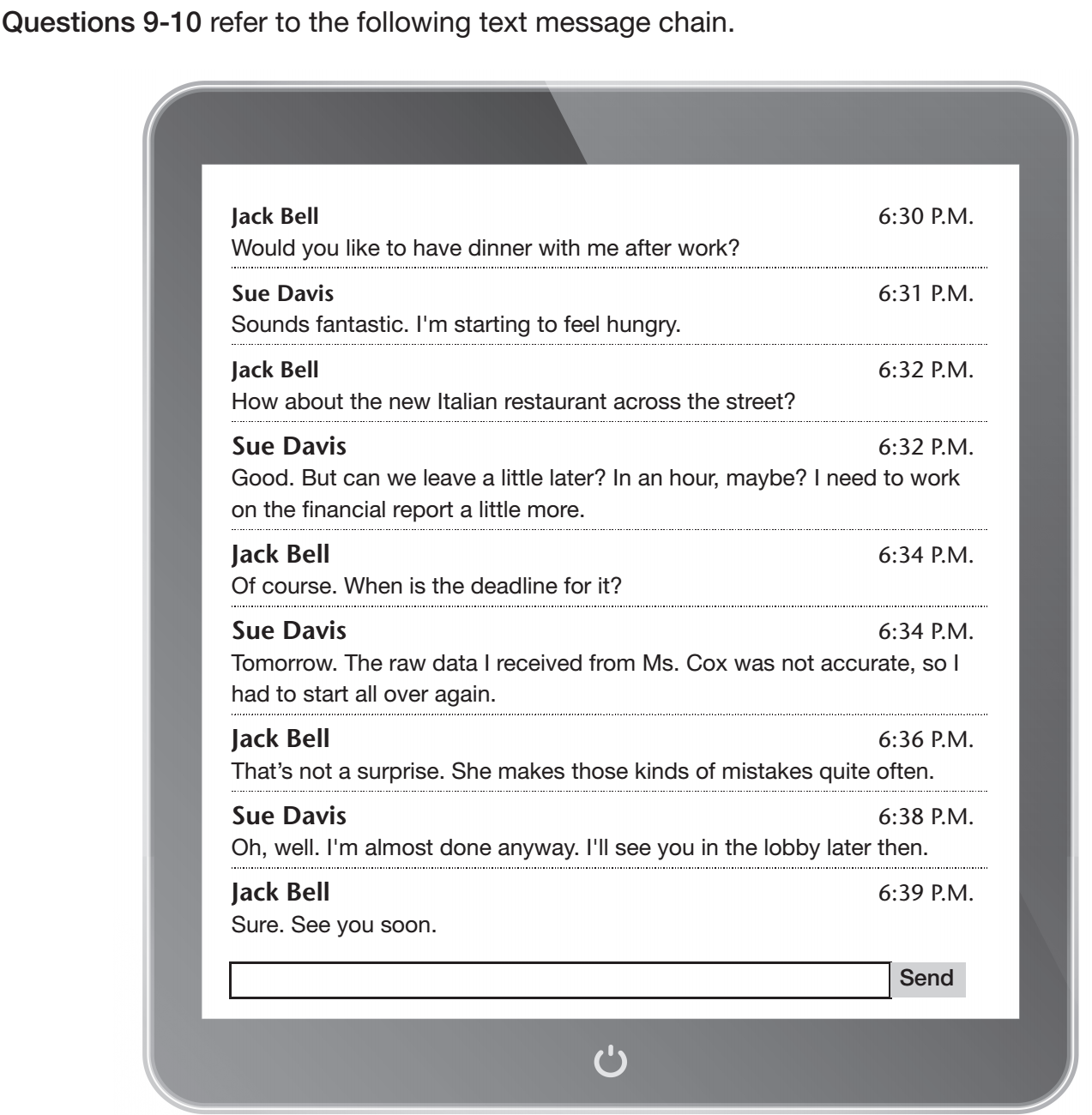 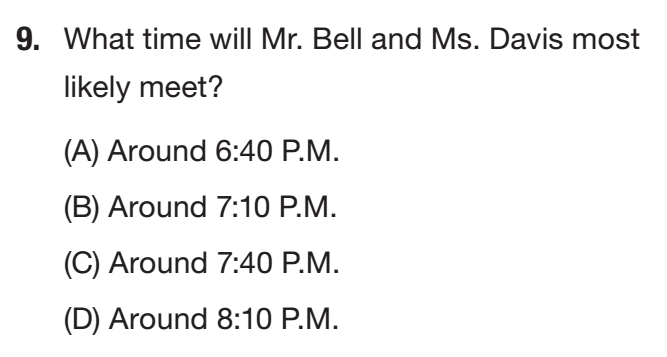 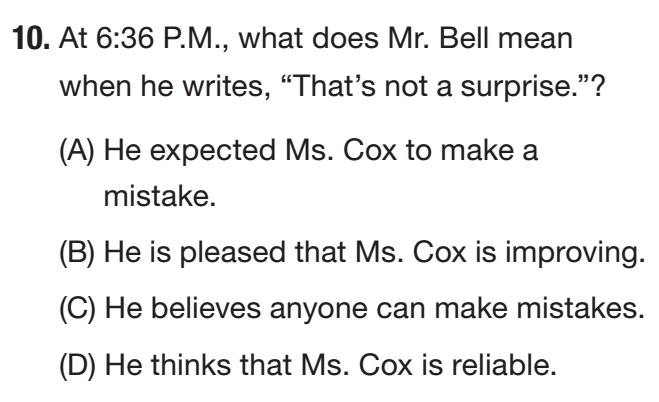